Multi-omics in MESA
An Update
Steve Rich (TOPMed WGS)
Mei Liu (Epigenomics)
David Herrington (Metabolomics)
Jerry Rotter (TOPMed Multi-omics Pilot)
Kent Taylor (Multi-omics Analytic Approaches)
1
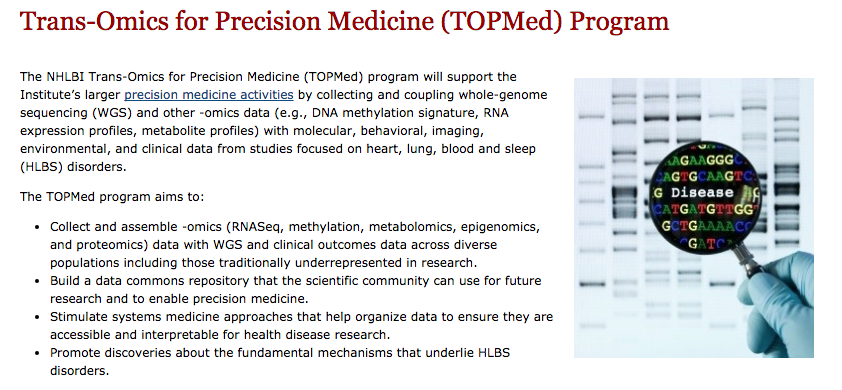 2
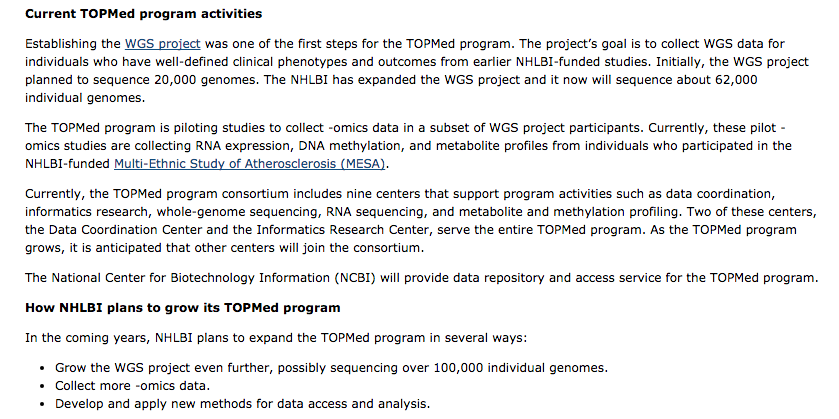 3
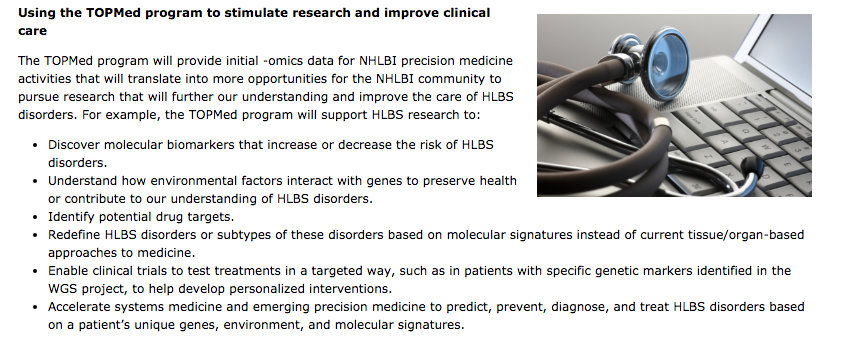 4
MESA Selection for TOPMed WGS
5
Summary Description of MESA Selection for TOPMed WGS
6
Summary Description of MESA Selection for TOPMed WGS
7
MESA WGS status
8
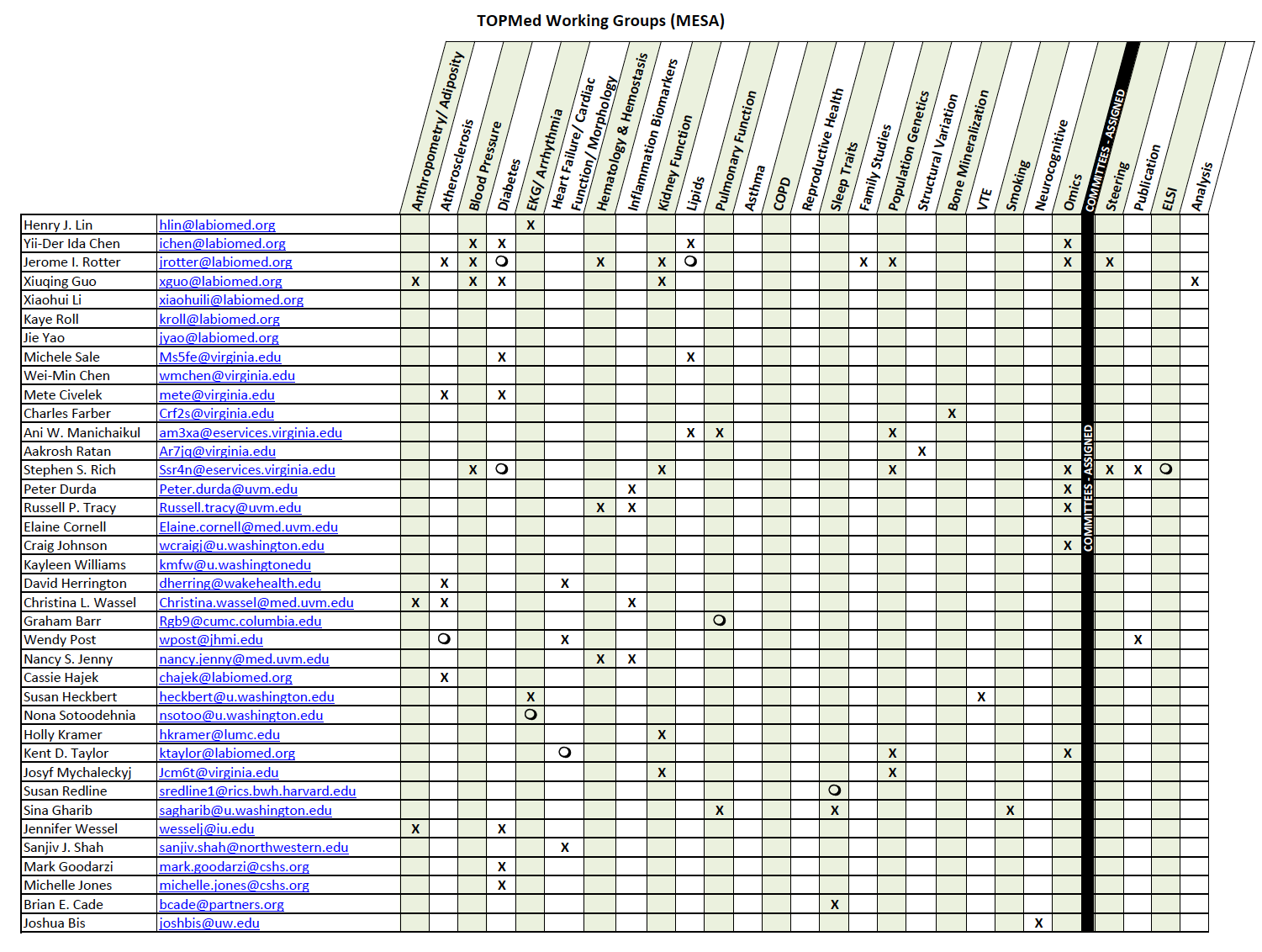 9